Entrenamiento en pruebas objetivas
Estrategias de Negociación Intercultural
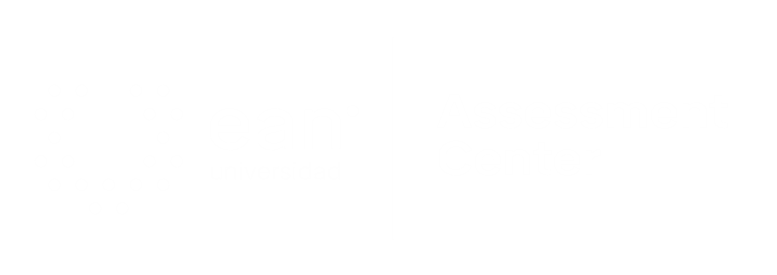 Apreciados docente y estudiantes
El siguiente entrenamiento está diseñado para que puedan familiarizarse con la estructura y funcionamiento de las pruebas objetivas. Con este documento ustedes tendrán la posibilidad de conocer en detalle los principales componentes de los ítems que conforman la prueba objetiva.

Este entrenamiento ha sido construido con información equivalente a la que se encuentra en las pruebas reales, por lo que se espera que los estudiantes obtengan herramientas esenciales para su apropiado desempeño en las pruebas.

¡Bienvenidos!
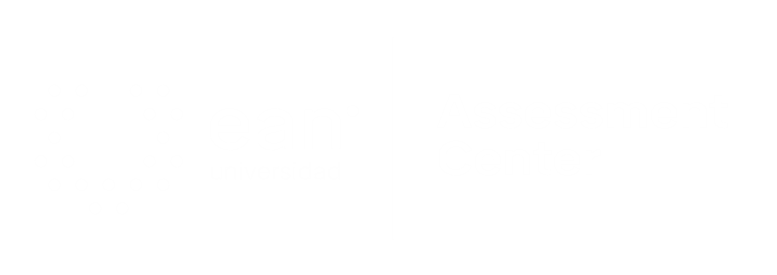 Comencemos…
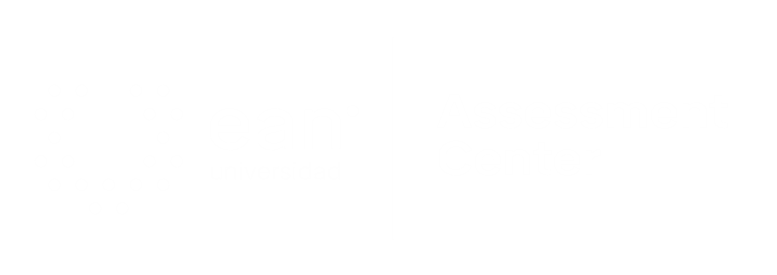 1. Caso o situación problémica
Juan Manuel viaja a España para concretar un negocio referente a exportación de calzado y propone una agenda en la que se inicia el encuentro a las 7:00 a.m. y se almuerza a las 12:30. De igual manera, en el momento de tomar un taxi en compañía de una española, da su mano para ayudarle a bajar.
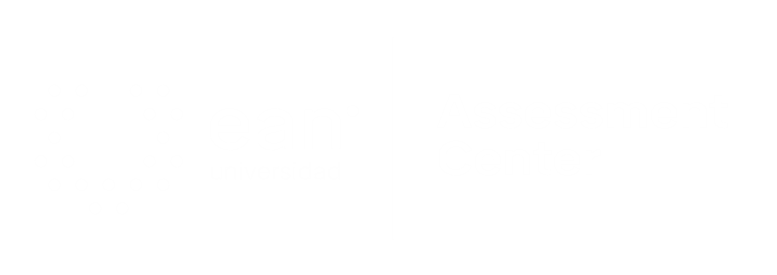 Enunciado
Ante la situación planteada podemos decir que Juan Manuel presente inconvenientes en el momento de interactuar con la cultura española, puesto que:
Opciones de respuesta
a. Juan Manuel se encuentra en un inconveniente de interacción cultural referente a la ética y valores de los españoles.                                                                                                                            b. Juan Manuel presentó una omisión cultural con relación a la cronémica y quinésica.
c. Juan Manuel no ha tenido en cuenta para su encuentro aspectos referentes a la proxémica y cronémica.                                                                                                                   d. Juan Manuel no tuvo presente las características culturales referentes a la proxémica, la quinésica y el paralenguaje que difieren de una cultura a otra.
c
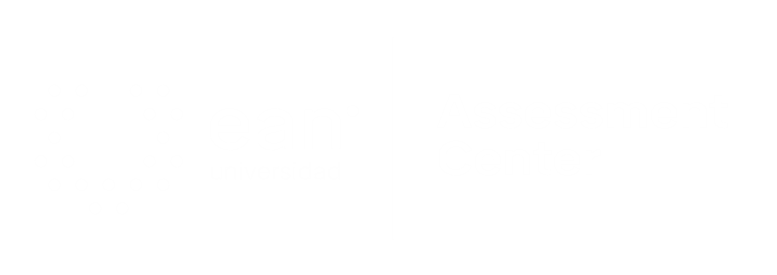 2. Caso o situación problémica
Un hombre británico que vive y trabaja en Dubái y una turista británica que visitaba la ciudad-estado del Golfo Pérsico, fueron arrestados en noviembre acusados de besarse y de tocarse íntimamente en público –violaciones a la ley contra la indecencia pública-, y de consumir alcohol. A la pareja le fue concedida la libertad bajo fianza en espera de la apelación.
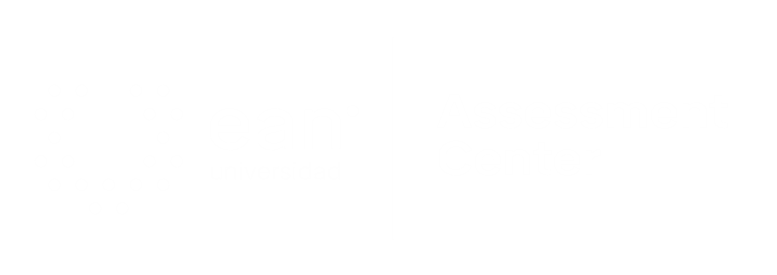 Enunciado
Frente a esta situación planteada se puede afirmar que:
Opciones de respuesta
a. Los británicos en este país deben saber que no importa cuán moderna y abierta la sociedad sea, se debe tener presente que este es un país islámico.   
b. Los inmigrantes deben actuar según sus creencias sin importar que este sea un país islámico    
c. Los habitantes de Dubái deberían acentuar sus creencias y evitar la presencia de inmigrantes con comportamientos diferentes a los de ellos.       
d. Los habitantes de Dubái deberían cambiar sus costumbres y tener una menta abierta frente a las diferencias religiosas.
a
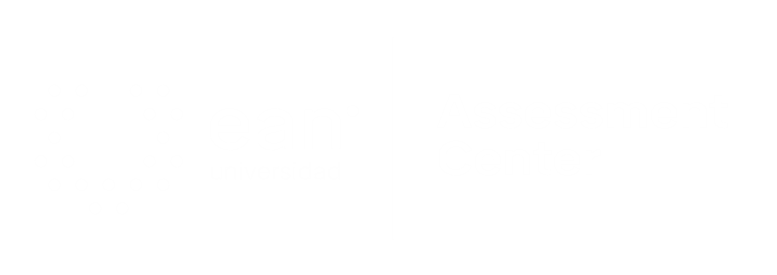 3. Caso o situación problémica
Un hombre británico que vive y trabaja en Dubái y una turista británica que visitaba la ciudad-estado del Golfo Pérsico, fueron arrestados en noviembre acusados de besarse y de tocarse íntimamente en público –violaciones a la ley contra la indecencia pública-, y de consumir alcohol. A la pareja le fue concedida la libertad bajo fianza en espera de la apelación.
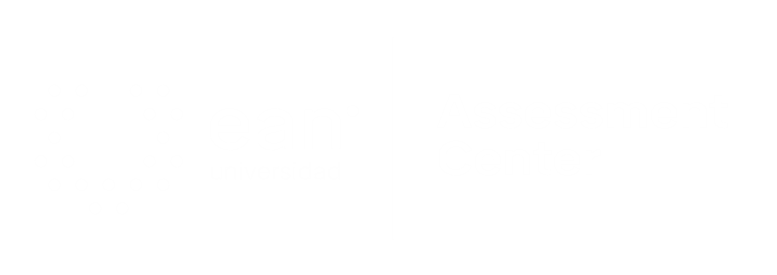 Enunciado
Teniendo en cuenta el mismo caso se puede afirmar que:
Opciones de respuesta
a. Es un ejemplo de la posición intercultural de la cultura de Dubái, en la medida que ve al otro a partir de su propia cultura.
b. Es un ejemplo de la diversidad cultural de Dubái, en la medida que acepta extranjeros en su territorio.
c. Muestra que Dubái a pesar de tener la necesidad de mano de obra extranjera, es un país que en su población local permanece con una visión transcultural.
 d. La modernización del emirato amenaza profundamente su conservadora sociedad y su identidad religiosa, la cual está ligada con su visión monocultural.
d
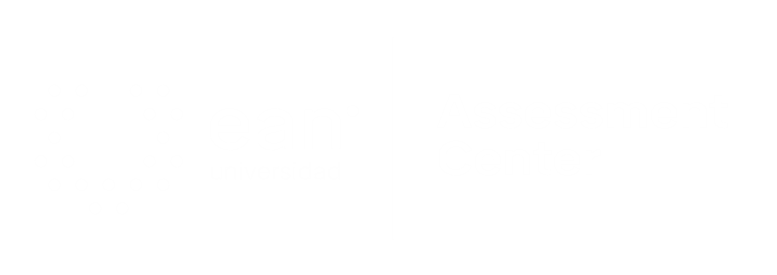 4. Caso o situación problémica
Juliana debe viajar a Israel para encontrarse con un grupo de empresarios judíos que están interesados en cerrar un negocio con su empresa. Antes de su llegada, es necesario concretar la agenda a desarrollar, así como el menú para tener en cuenta en el momento de compartir la mesa.
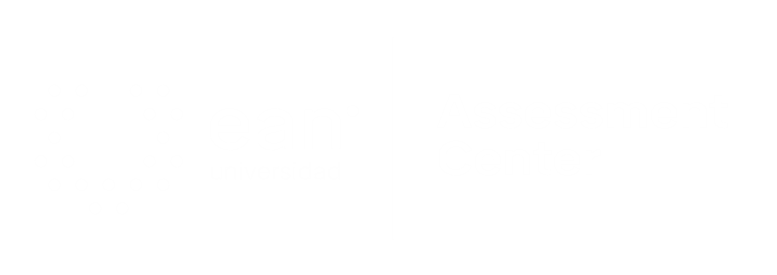 Enunciado
Teniendo en cuenta las características de la cultura israelí y más específicamente la judía cual es la propuesta más pertinente para el encuentro:
Opciones de respuesta
a. Cerrar el encuentro el día jueves a las 6 de la tarde e ir a un restaurante a cenar, escogiendo como plato central carne de conejo, patatas, vegetales y ensalada.  Como bebida vaso de leche u agua.
b. Cerrar el encuentro el día viernes a la una de la tarde e ir a un restaurante a almorzar, escogiendo como plato central carne de res, patatas, vegetales y ensalada.  Como bebida vaso de leche u agua.
c. Cerrar el encuentro el día jueves a las seis de la tarde e ir a un restaurante a almorzar, escogiendo como plato central carne de res, patatas y ensalada. Como bebida agua.
d. Cerrar el encuentro el día viernes a las seis de la tarde e ir a un restaurante a cenar, escogiendo como plato central carne de res, patatas, vegetales y ensalada. Como bebida agua.
c
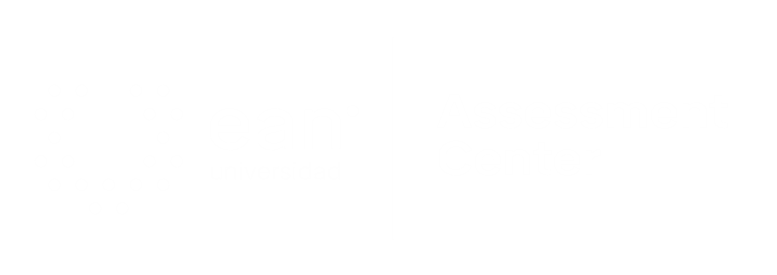 5. Caso o situación problémica
La empresa colombiana de Telecomunicaciones XSZ ha establecido contacto con un par chino y su Director General Rafael Melo, realizó una visita a la ciudad de Pekín. De regreso se está haciendo un balance del encuentro, teniendo en cuenta que no fue posible concretar la negociación con la firma “International communication” y la relación interpersonal no fue la esperada.
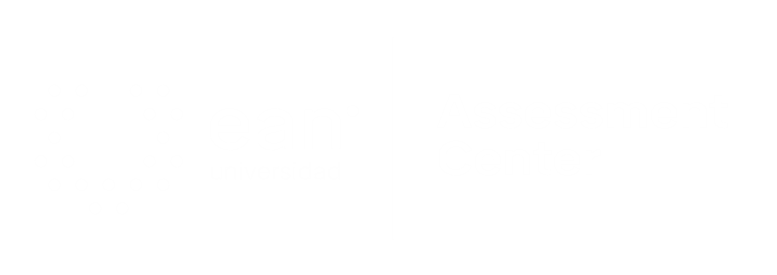 Enunciado
Dentro de los aspectos que se pueden considerar de mayor relevancia en el momento de hacer la negociación, en los cuales pudo fallar el Director General Rafael Melo, se pueden citar:
Opciones de respuesta
a. El director General Rafael Melo, presento una actitud deferente que le permitiera despertar la confianza de sus pares chinos. En el momento de la mesa, a pesar de no ser muy diestro con los palos chinos intento usarlos.
b. El director focalizó su propuesta en la importancia del fin y dedicó un menor tiempo a la descripción de los medios para lograrlo. Conservo siempre su seriedad y fue una persona que supo controlar la sonrisa durante el encuentro.
c. Presento de manera detallada las condiciones del contrato y en el momento de romper el hielo evito temas referentes a la vida familiar y filosofía confucionista.
d. Durante el encuentro hubo largos momentos de silencio que dejaban inquieto e impaciente a Rafael Melo, sin embargo, el también guardo silencio en dichos momentos.
b
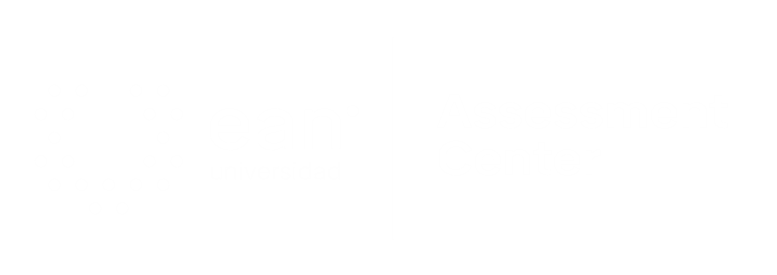 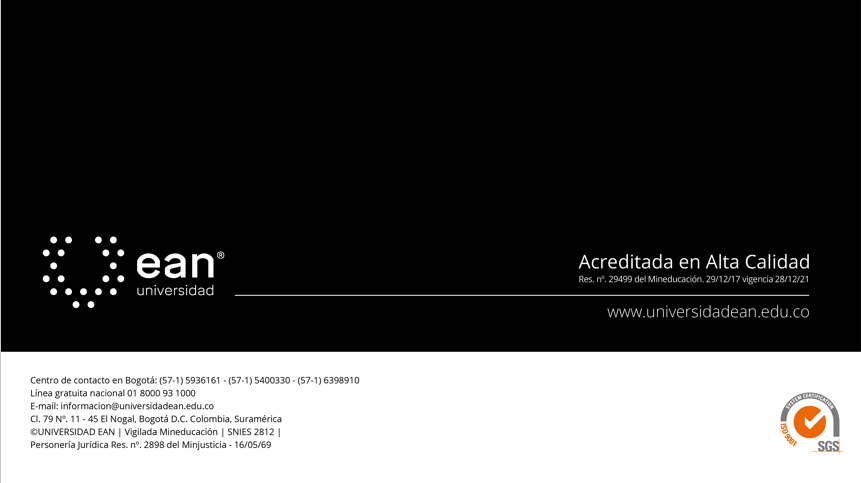